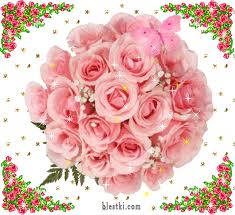 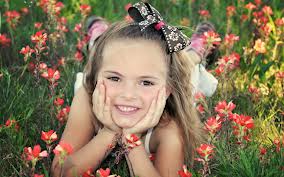 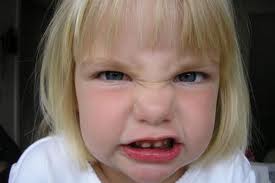 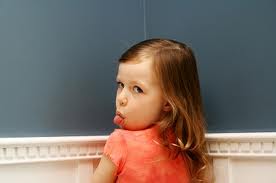 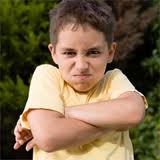 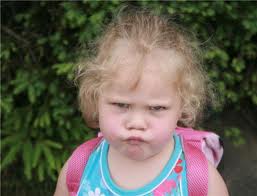 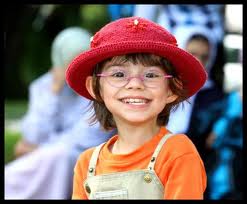 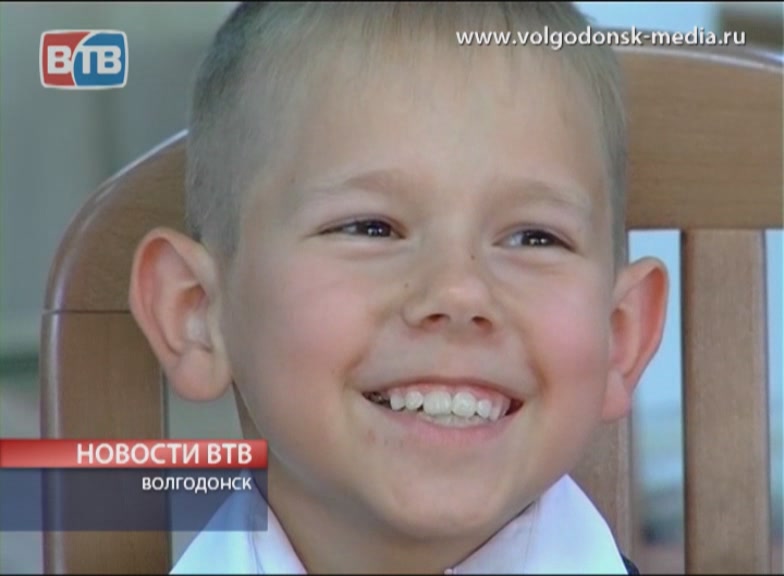 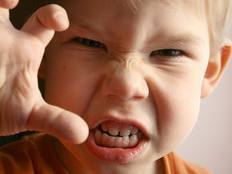 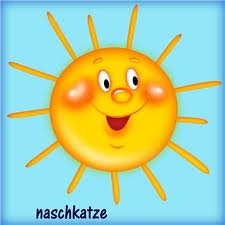 Секреты улыбки.
В чём они?
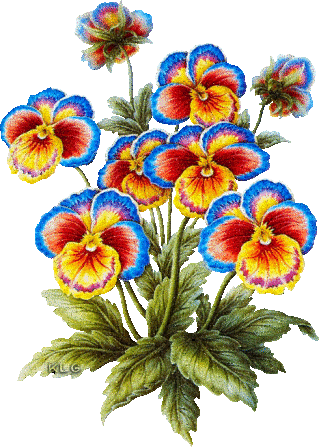 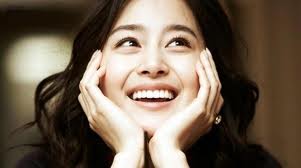 Улыбка – это мимика лица, губ, глаз, показывающая расположение к смеху, выражающая привет, удовольствие или насмешку.
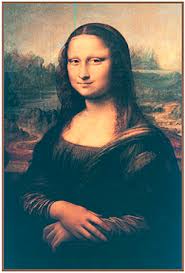 Джоконда
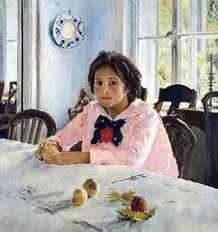 Девочка с персиками
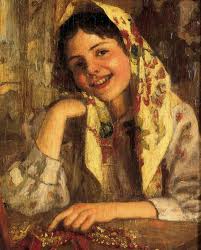 Девичья улыбка
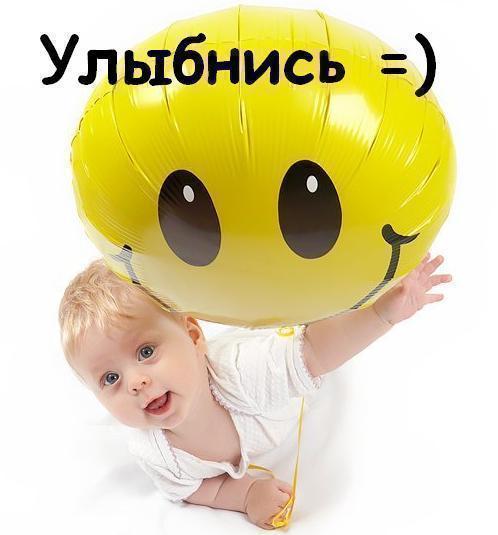